Modeling RNA splicing from a  massively parallel reporter assay
Michael Rutenberg-Schoenberg
P2-VAR
10 Feb 2016
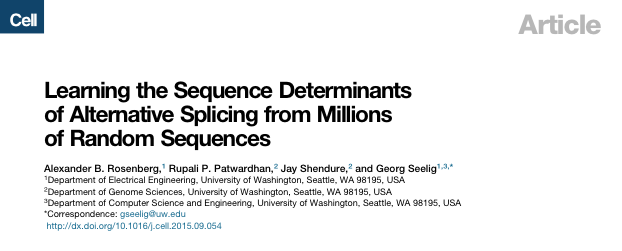 Background thoughts
SD1
Minor splice site
SD2
Major splice site
3’ barcode
25 nt random sequence
200,000  random sequences (~106 for 3’ splice site).
Transfect plasmids into 293T cells
RNA-Seq with targeted primers to observe splicing patterns
Predict RNA splicing (of construct and endogenous genes)
Overview
The authors suggest that the library size (as large as millions of sequences) is key.
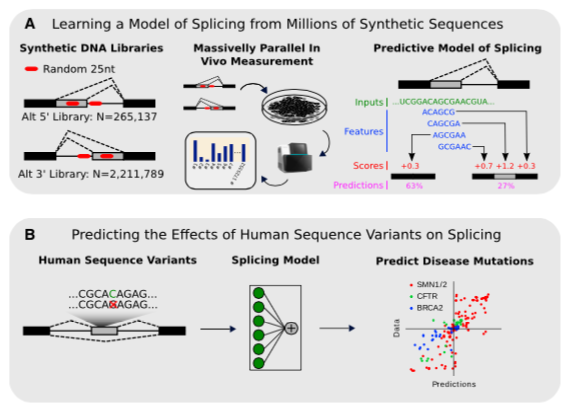 Rosenberg et al. Cell 2015
Alternative 5’ splicing library
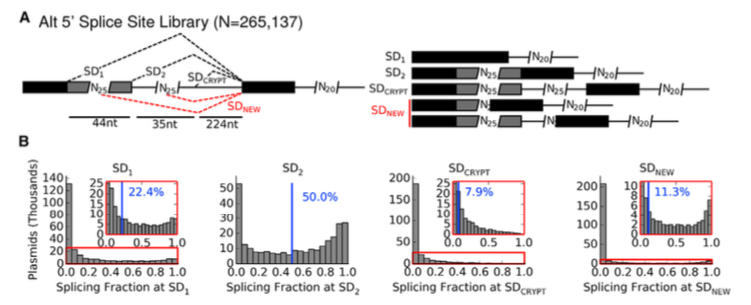 “Constitutive” splicing
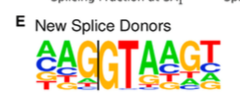 Can relearn splice donor motif from new donor sequences
Rosenberg et al. Cell 2015
Sequence effects on splicing
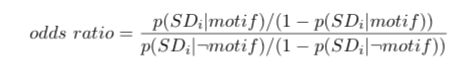 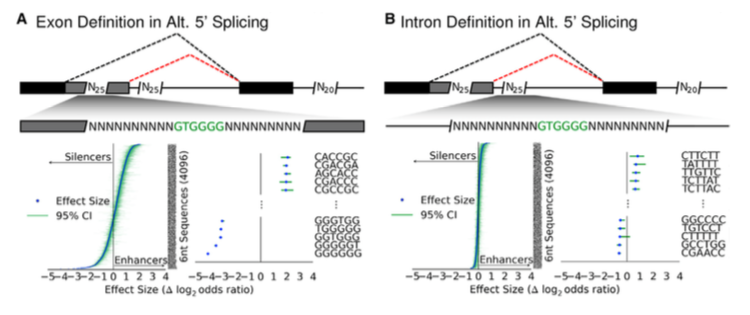 Rosenberg et al. Cell 2015
Comparison of kmer scores from 5’ and 3’ exon libraries
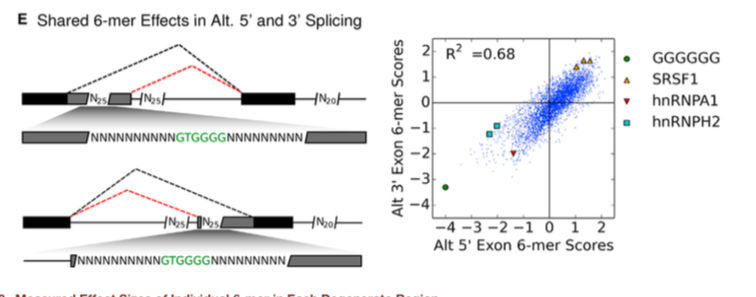 Rosenberg et al. Cell 2015
Kmer effects are additive
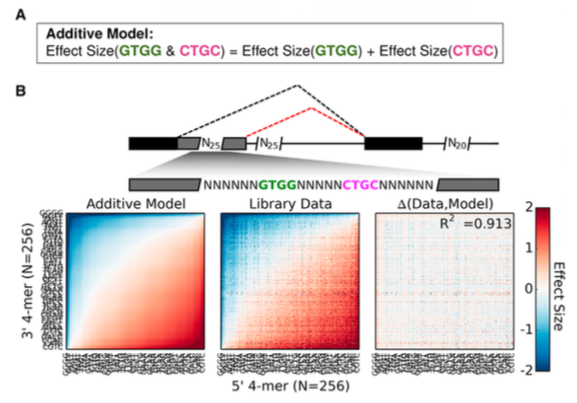 This is pretty surprising to me…
Rosenberg et al. Cell 2015
Building a predictive model
Bin sequences, count kmer frequencies.
Model splicing probability using L1-regularized softmax regression
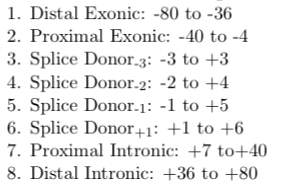 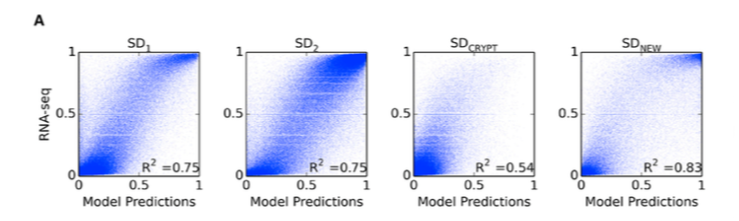 Predicted and observed splicing probabilities
Rosenberg et al. Cell 2015
How valuable are incremental data points to modeling the splicing of the construct?
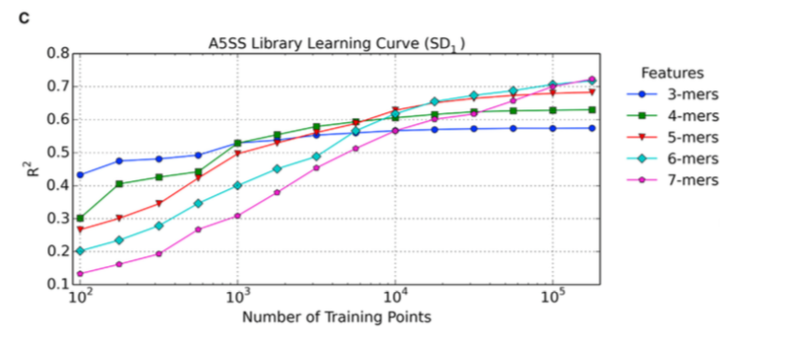 Rosenberg et al. Cell 2015
Predicting the effects of SNPs
GEUVADIS data (RNA-Seq of 1000 genomes subjects)
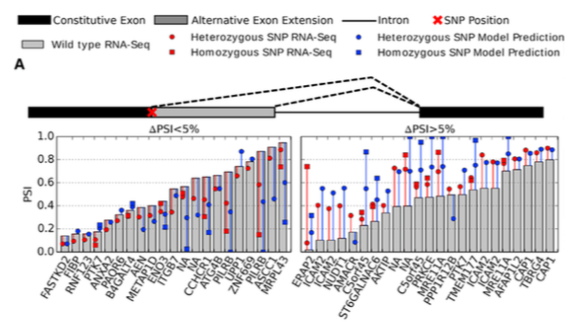 Correctly predict direction of splicing effect > 80% of the time
Model can also predict effects of disease-causing splicing variants
These are exon-skipping events, instead of just alternative 5’ and 3’ splice junctions






Allegedly, this is much better than the “Splicing code” from Brendan Frey et al., but hard to compare, because Frey et al. don’t share their code.
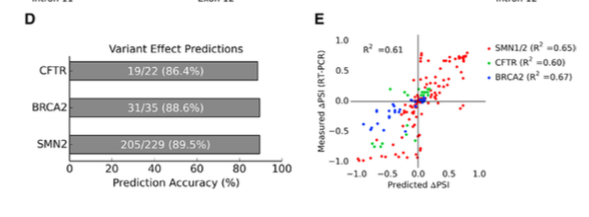 Model can also predict effects of disease-causing splicing variants
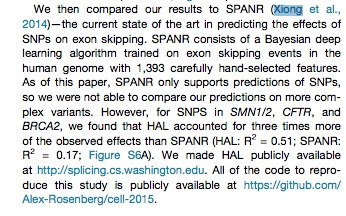 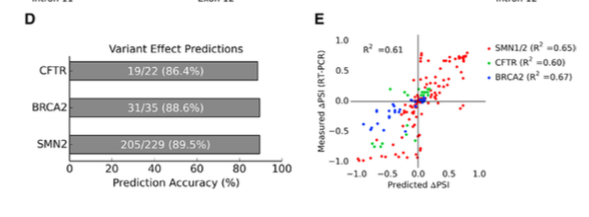 CLAIM: HAL R2 = 0.51, SPANR (Brendan Frey group) R2 = 0.17 for splicing variants of disease genes
Gapped kmers for (slightly) improved splicing predictionBetter modeling through improved feature extraction?
Construct/Toy Prediction problem
SD1
Minor splice site
SD2
Major splice site
3’ barcode
25 nt random sequence
~200,000 random sequences tested
Use random sequences to predict usage of SD1
Count occurrence of kmers or gapped kmers
k = # of fixed letters
g = # of gaps
l = total length
Advantages and disadvantages of gapped kmers
Express specificity for noncontiguous nucleotides
More likely to be observed than full kmers
A–TC–G: 8 bits vs. ACTCTG: 12 bits
BUT: More total features as number of gaps increases  overfitting problems
Model
L1 regularized softmax regression
X  is the feature matrix, and ß is a vector of weights for each feature

The scores from the regression are transformed using the Softmax function to produce a discrete probability distribution
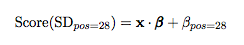 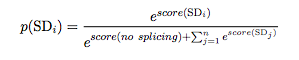 Model cont.
Loss function
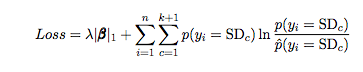 L1 regularization
Kullback-Leibler 
Divergence
Model performance (no gaps) by # of fixed letters
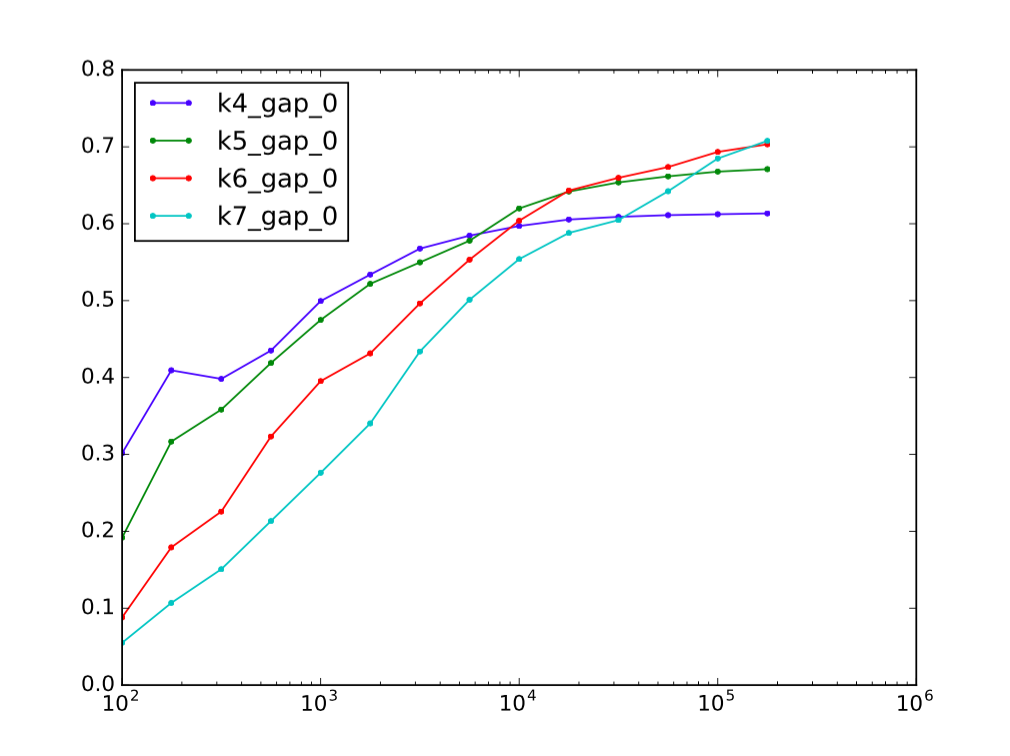 R2
Training points
5 fixed letters, adding gaps
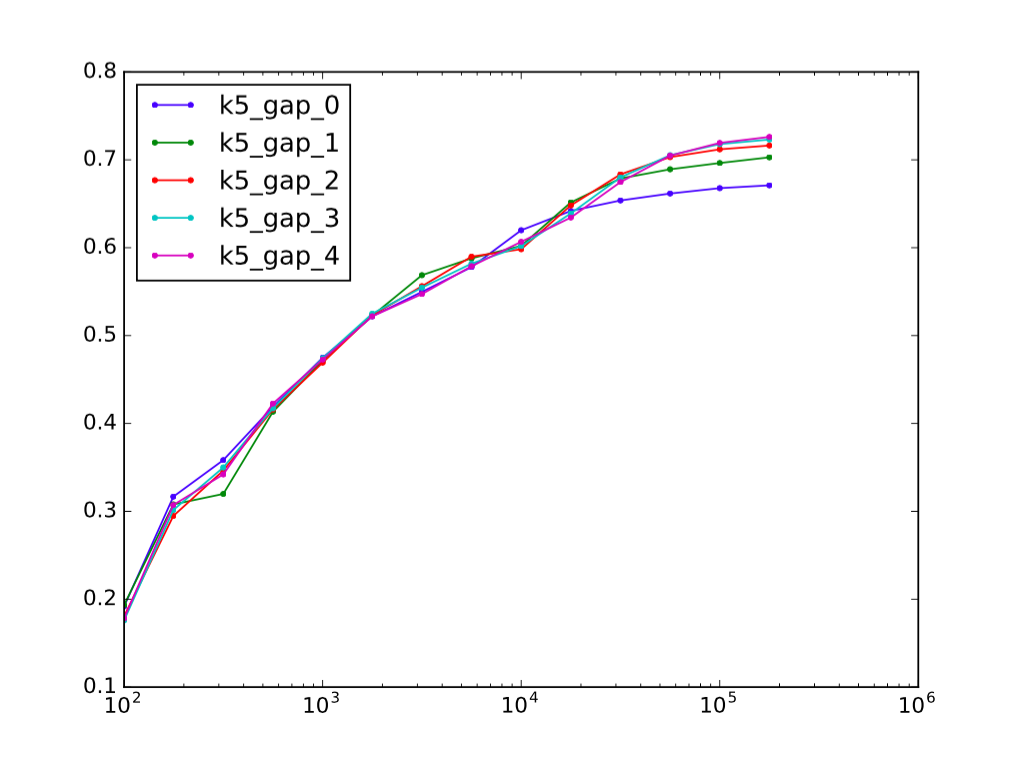 R2
Training points
Results with optimal # of gaps, # of fixed letters = 4-7
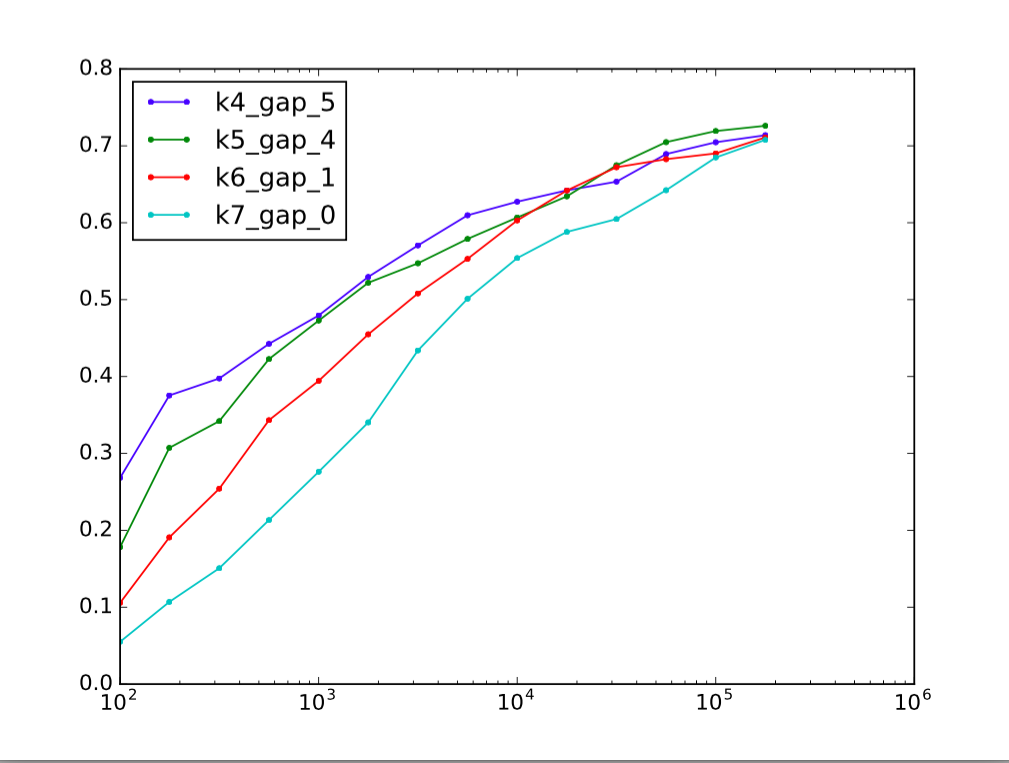 R2
Training points
Going forward
For RANT: Use original Rosenberg et al. model to find potential SNPs that affect splicing, and evaluate conservation and enrichment for rare variants.
% Rare variants
Predicted ∆PSI
(percent spliced in)
Going forward
Evaluate gapmer splicing model for prediction of effects of SNPs on splicing and for identification of conserved nucleotides that affect splicing.
And think about new models/feature extraction methods
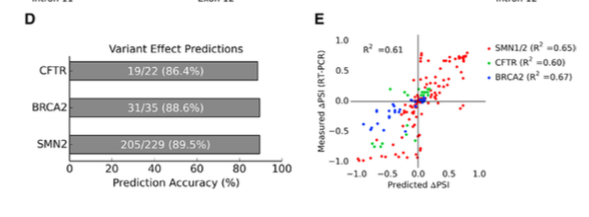 new model
% Rare variants
old model
Predicted ∆PSI
(percent spliced in)
Rosenberg et al. Cell 2015
Going forward
Use new or improved model to predict effects of RBP knockdown on splicing.
RNA BindNSeq
(SELEX-style determination 
of RBP sequence specificity)
Highly bound kmers (or gapmers)
for RBP of interest
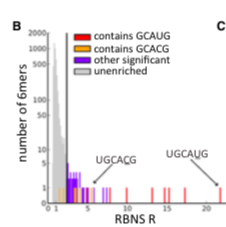 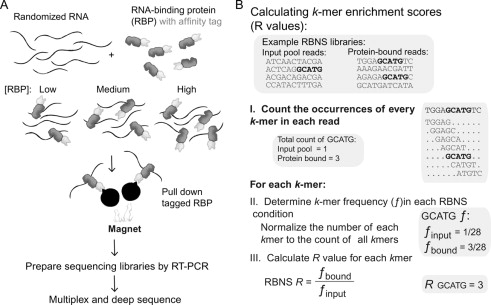 Compare predicted ∆PSI
to knockdown + RNA-Seq 
(possibly filtering for 
CLIP-Seq binding sites)
Delete bound kmers from splicing model 
(regression weight = 0)
Lambert et al. 2014 Mol. Cell
Going forward
Develop new reporter assays to predict other properties of RNA (and use these to prioritize disease variants in RNA).
RNA stability
RNA localization (nucleus vs. cytoplasm) 

Next time: (mostly unsuccessful) RNA stability prediction using subset of Rosenberg et al. data